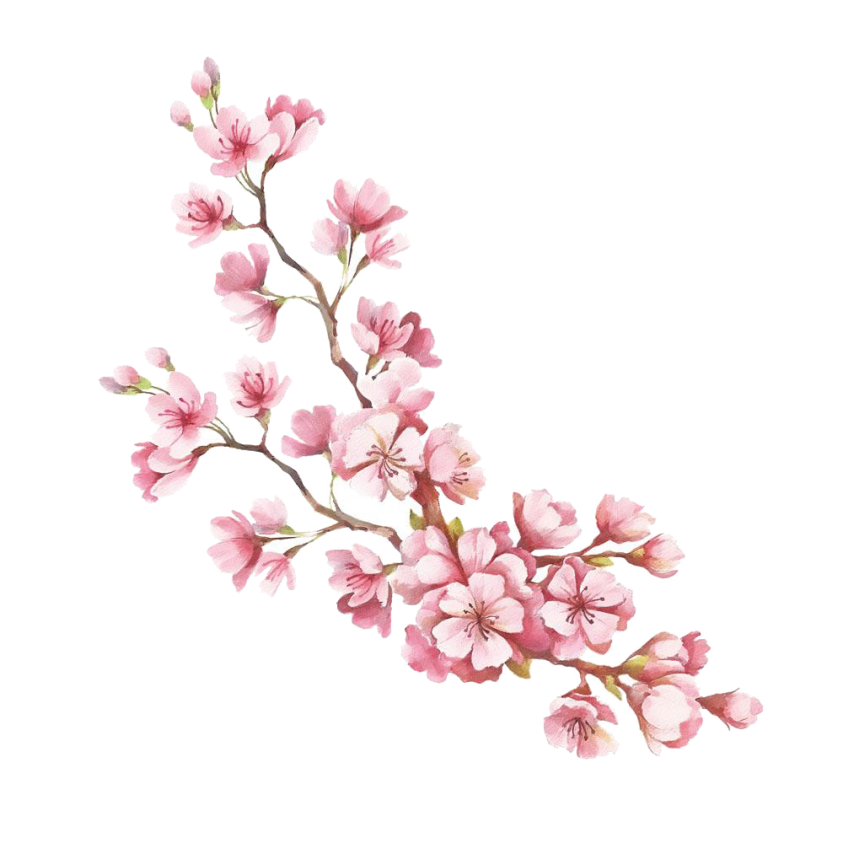 清新
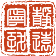 花卉
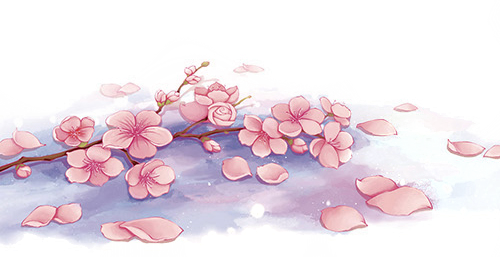 Please click here to modify the text for example The text here you may post texts
创业计划/策划方案/商业规划/市场分析
请替换文字内容
请替换文字内容
请替换文字内容
请替换文字内容
PLEASE ADD YOUR TITLE HERE
PLEASE ADD YOUR TITLE HERE
PLEASE ADD YOUR TITLE HERE
PLEASE ADD YOUR TITLE HERE
目录
Contents
01
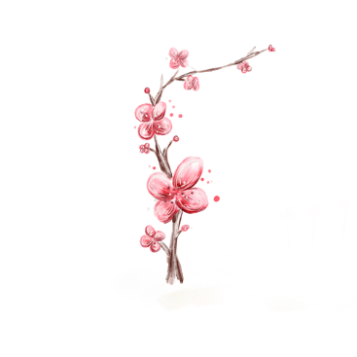 02
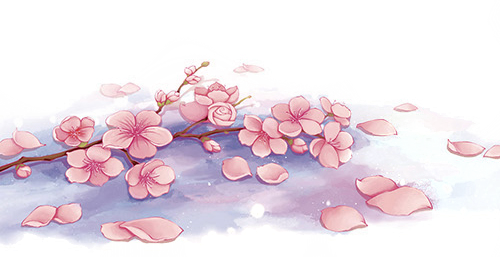 03
04
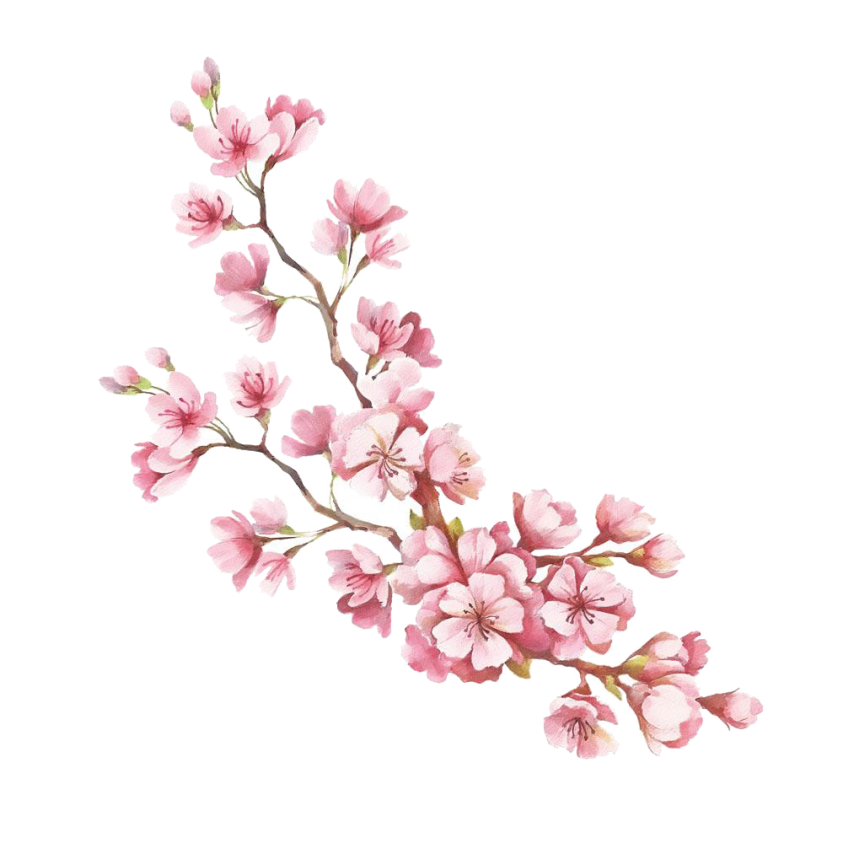 01
Please click here to modify the text for example The text here you may post texts
您的标题内容
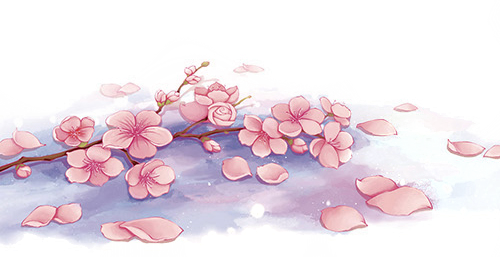 点击输入标题内容
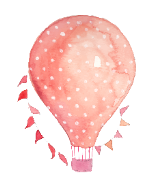 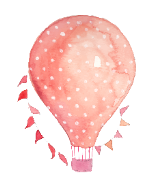 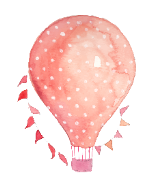 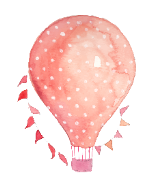 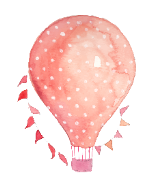 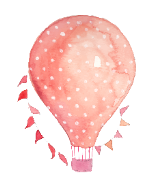 标题文本预设
标题文本预设
标题文本预设
此部分内容作为文字排版占位显示（建议使用主题字体）
此部分内容作为文字排版占位显示（建议使用主题字体）
此部分内容作为文字排版占位显示（建议使用主题字体）
标题文本预设
标题文本预设
标题文本预设
此部分内容作为文字排版占位显示（建议使用主题字体）
此部分内容作为文字排版占位显示（建议使用主题字体）
此部分内容作为文字排版占位显示（建议使用主题字体）
2015
2012
2013
2014
2019
2030
点击输入标题内容
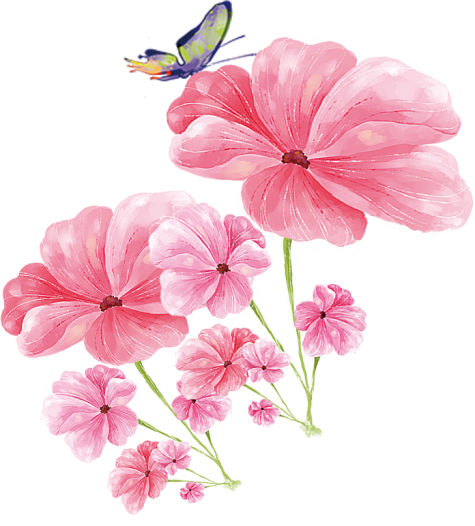 标题文本预设
标题文本预设
标题文本预设
标题文本预设
此部分内容作为文字排版占位显示（建议使用主题字体）
此部分内容作为文字排版占位显示（建议使用主题字体）
此部分内容作为文字排版占位显示（建议使用主题字体）
此部分内容作为文字排版占位显示（建议使用主题字体）
点击输入标题内容
step 2
step 4
此部分内容作为文字排版占位显示（建议使用主题字体）。
此部分内容作为文字排版占位显示（建议使用主题字体）。
step 1
step 3
此部分内容作为文字排版占位显示（建议使用主题字体）。
此部分内容作为文字排版占位显示（建议使用主题字体）。
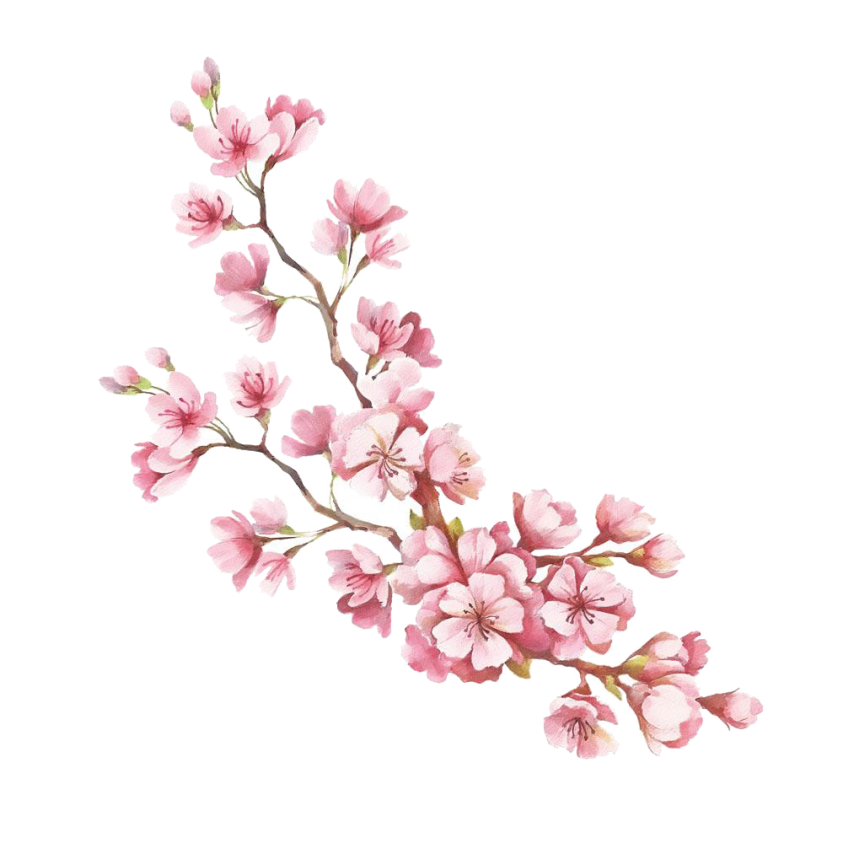 02
Please click here to modify the text for example The text here you may post texts
您的标题内容
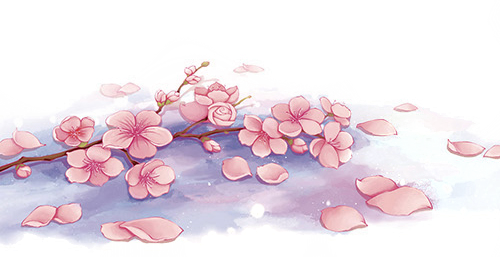 点击输入标题内容
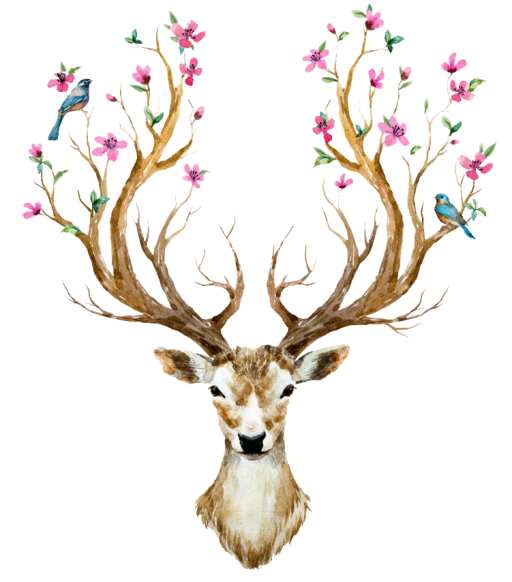 标题文本预设
标题文本预设
标题文本预设
标题文本预设
标题文本预设
标题文本预设
标题文本预设
标题文本预设
此部分内容作为文字排版占位显示（建议使用主题字体）
此部分内容作为文字排版占位显示（建议使用主题字体）
此部分内容作为文字排版占位显示（建议使用主题字体）
此部分内容作为文字排版占位显示（建议使用主题字体）
点击输入标题内容
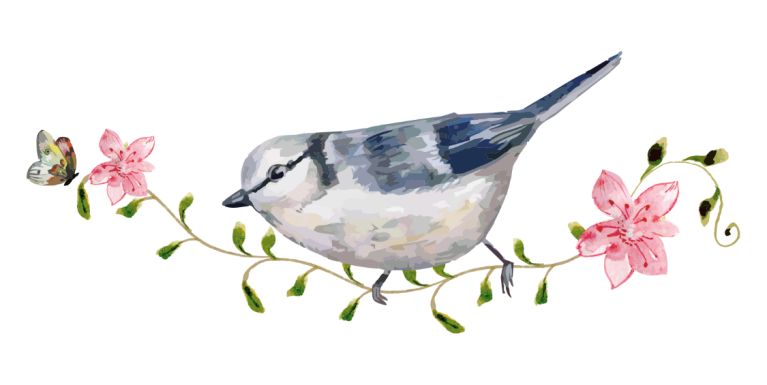 01
04
02
03
标题文本预设
标题文本预设
标题文本预设
标题文本预设
此部分内容作为文字排版占位显示（建议使用主题字体）
此部分内容作为文字排版占位显示（建议使用主题字体）
此部分内容作为文字排版占位显示（建议使用主题字体）
此部分内容作为文字排版占位显示（建议使用主题字体）
点击输入标题内容
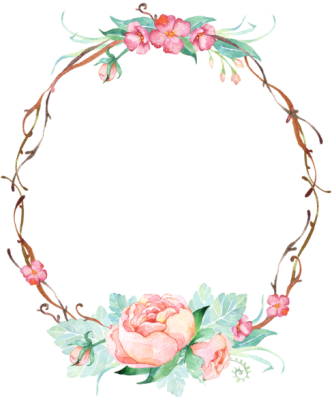 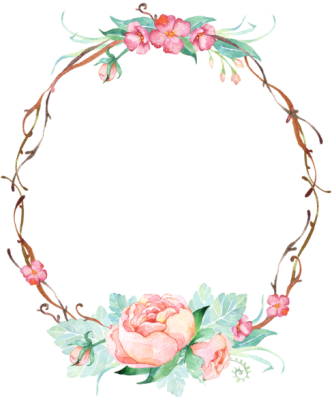 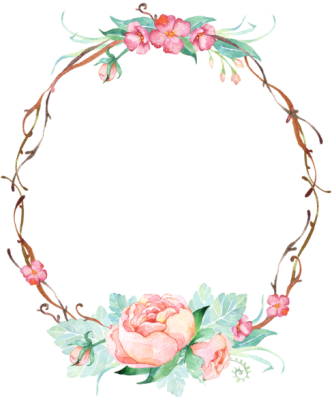 标题文本预设
标题文本预设
标题文本预设
此部分内容作为
文字排版占位显
此部分内容作为
文字排版占位显
此部分内容作为
文字排版占位显
点击输入标题内容
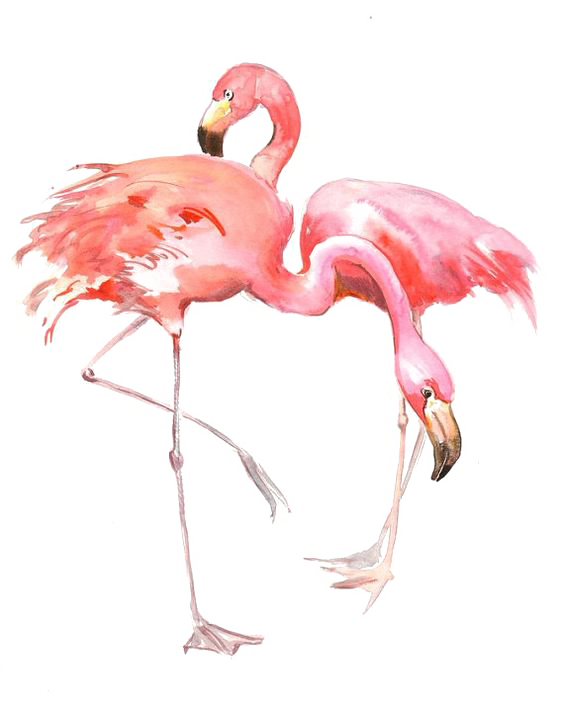 标题文本预设
标题文本预设
01
02
此部分内容作为文字排版占位显示
（建议使用主题字体）
此部分内容作为文字排版占位显示
（建议使用主题字体）
标题文本预设
标题文本预设
03
04
此部分内容作为文字排版占位显示
（建议使用主题字体）
此部分内容作为文字排版占位显示
（建议使用主题字体）
标题文本预设
标题文本预设
05
06
此部分内容作为文字排版占位显示
（建议使用主题字体）
此部分内容作为文字排版占位显示
（建议使用主题字体）
点击输入标题内容
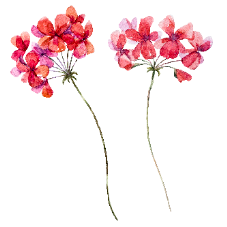 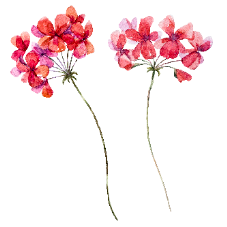 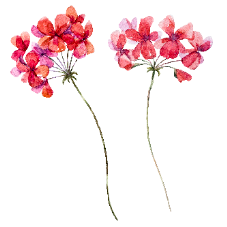 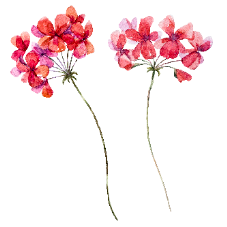 标题文本预设
标题文本预设
标题文本预设
标题文本预设
标题文本预设
标题文本预设
此部分内容作为文字排版占位显示 （建议使用主题字体）
此部分内容作为文字排版占位显示 （建议使用主题字体）
此部分内容作为文字排版占位显示 （建议使用主题字体）
此部分内容作为文字排版占位显示 （建议使用主题字体）
此部分内容作为文字排版占位显示 （建议使用主题字体）
此部分内容作为文字排版占位显示 （建议使用主题字体）
点击输入标题内容
标题文本预设
标题文本预设
标题文本预设
标题文本预设
标题文本预设
标题文本预设
此部分内容作为文字排版占位显示（建议使用主题字体）
此部分内容作为文字排版占位显示（建议使用主题字体）
此部分内容作为文字排版占位显示（建议使用主题字体）
此部分内容作为文字排版占位显示（建议使用主题字体）
此部分内容作为文字排版占位显示（建议使用主题字体）
此部分内容作为文字排版占位显示（建议使用主题字体）
JAN
20
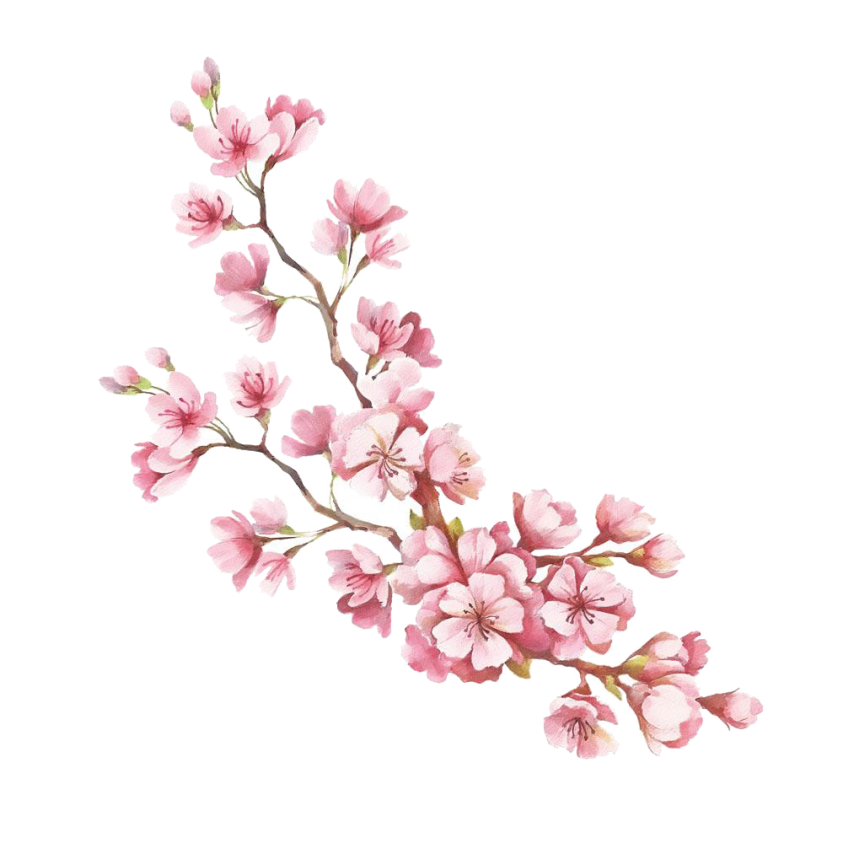 03
Please click here to modify the text for example The text here you may post texts
您的标题内容
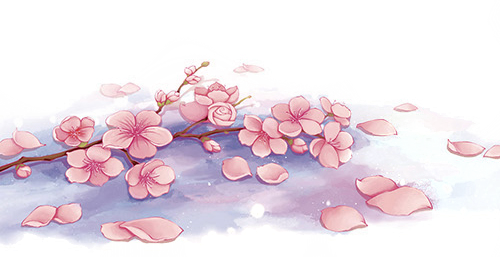 点击输入标题内容
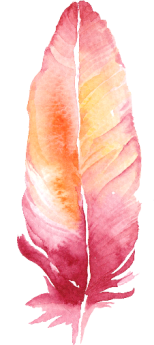 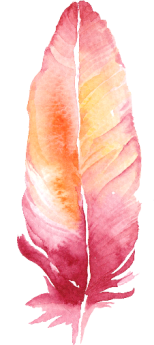 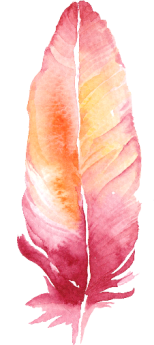 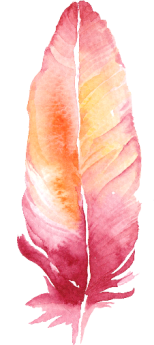 标题文本预设
标题文本预设
标题文本预设
标题文本预设
此部分内容作为文字排版占位显示（建议使用主题字体）
此部分内容作为文字排版占位显示（建议使用主题字体）
此部分内容作为文字排版占位显示（建议使用主题字体）
此部分内容作为文字排版占位显示（建议使用主题字体）
点击输入标题内容
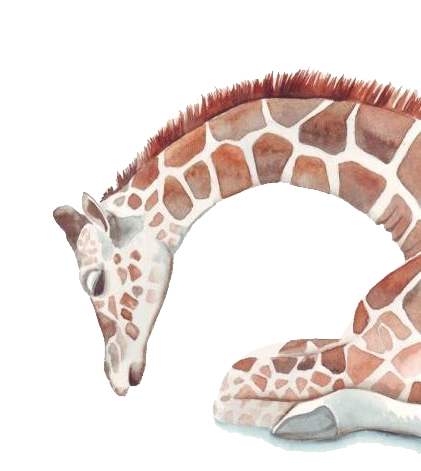 标题文本预设
标题文本预设
此部分内容作为文字排版占位显示（建议使用主题字体）。
此部分内容作为文字排版占位显示（建议使用主题字体）。
标题文本预设
标题文本预设
此部分内容作为文字排版占位显示（建议使用主题字体）。
此部分内容作为文字排版占位显示（建议使用主题字体）。
点击输入标题内容
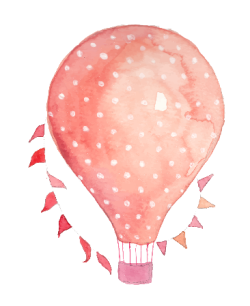 标题文本预设
标题文本预设
此部分内容作为文字排版占位显示（建议使用主题字体）
此部分内容作为文字排版占位显示（建议使用主题字体）
标题文本预设
标题文本预设
此部分内容作为文字排版占位显示（建议使用主题字体）
此部分内容作为文字排版占位显示（建议使用主题字体）
点击输入标题内容
标题文本预设
标题文本预设
标题文本预设
此部分内容作为文字排版占位显示 （建议使用主题字体）
此部分内容作为文字排版占位显示 （建议使用主题字体）
此部分内容作为文字排版占位显示 （建议使用主题字体）
标题文本预设
标题文本预设
标题文本预设
此部分内容作为文字排版占位显示 （建议使用主题字体）
此部分内容作为文字排版占位显示 （建议使用主题字体）
此部分内容作为文字排版占位显示 （建议使用主题字体）
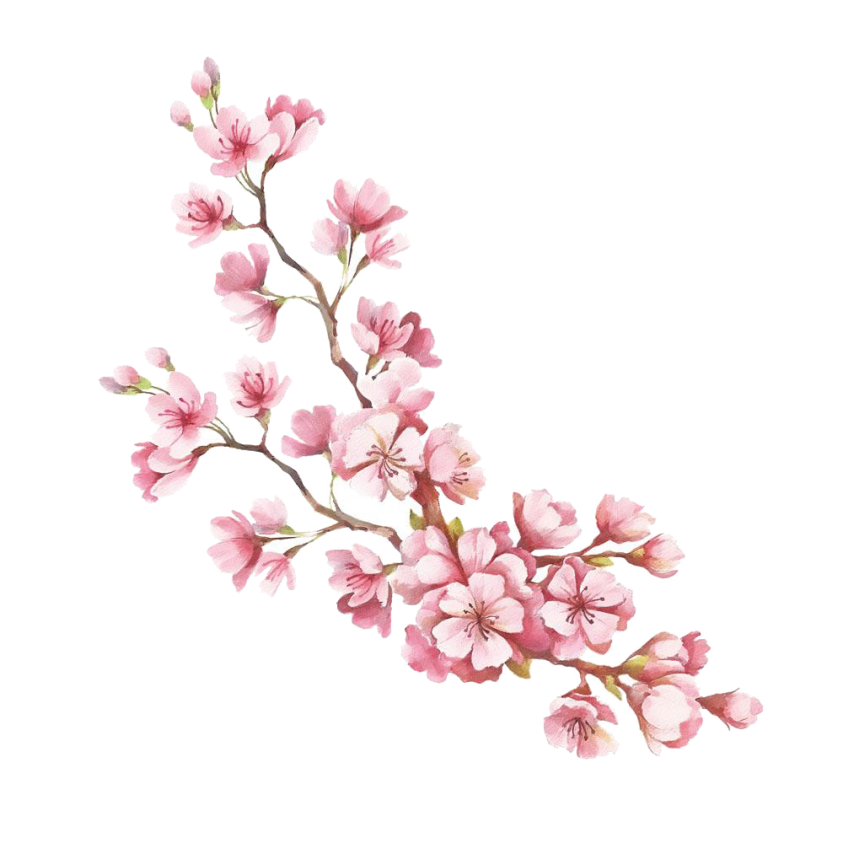 04
Please click here to modify the text for example The text here you may post texts
您的标题内容
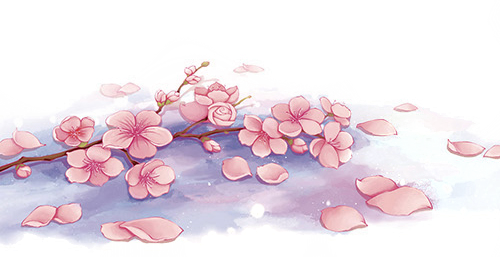 点击输入标题内容
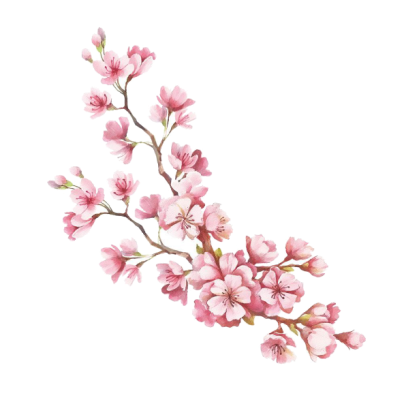 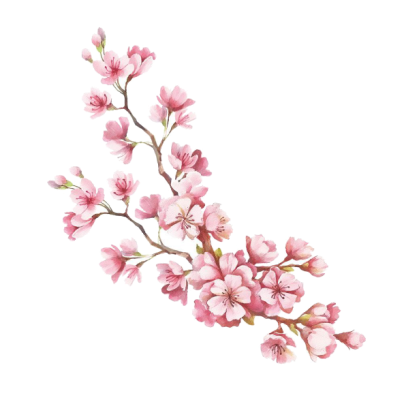 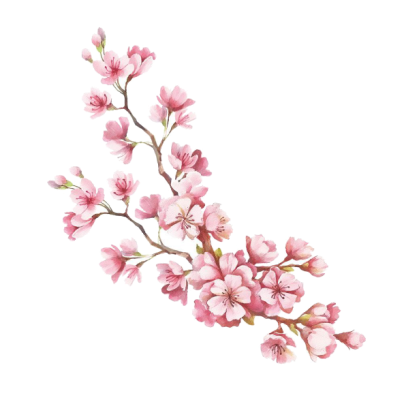 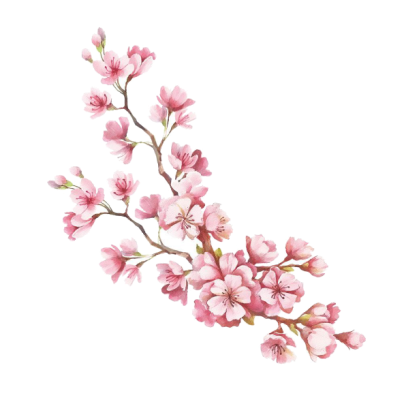 标题文本预设
标题文本预设
标题文本预设
标题文本预设
标题文本预设
标题文本预设
此部分内容作为文字排版占位显示（建议使用主题字体）
此部分内容作为文字排版占位显示（建议使用主题字体）
此部分内容作为文字排版占位显示（建议使用主题字体）
此部分内容作为文字排版占位显示（建议使用主题字体）
此部分内容作为文字排版占位显示（建议使用主题字体）
此部分内容作为文字排版占位显示（建议使用主题字体）
点击输入标题内容
标题文本预设
标题文本预设
标题文本预设
标题文本预设
此部分内容作为文字排版占位显示 （建议使用主题字体）
此部分内容作为文字排版占位显示 （建议使用主题字体）
01
此部分内容作为文字排版占位显示 （建议使用主题字体）
此部分内容作为文字排版占位显示 （建议使用主题字体）
02
04
03
点击输入标题内容
标题文本预设
标题文本预设
标题文本预设
标题文本预设
标题文本预设
标题文本预设
此部分内容作为文字排版占位显示 （建议使用主题字体）
此部分内容作为文字排版占位显示 （建议使用主题字体）
此部分内容作为文字排版占位显示 （建议使用主题字体）
此部分内容作为文字排版占位显示 （建议使用主题字体）
此部分内容作为文字排版占位显示 （建议使用主题字体）
此部分内容作为文字排版占位显示 （建议使用主题字体）
点击输入标题内容
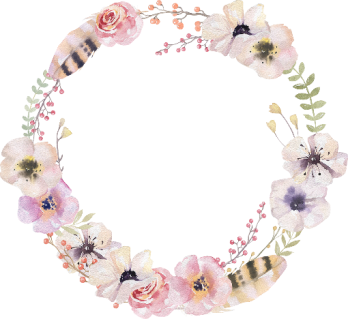 标题文本预设
此部分内容作为
文字排版占位显
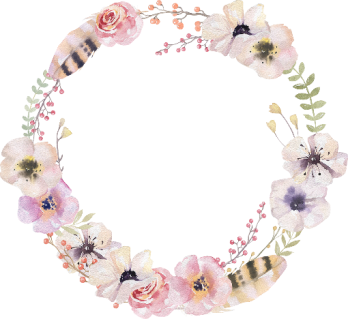 标题文本预设
此部分内容作为
文字排版占位显
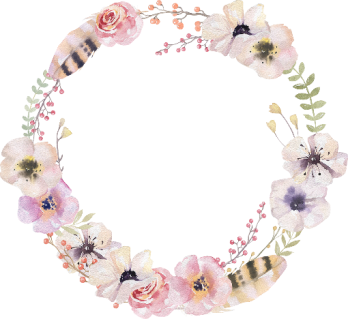 标题文本预设
此部分内容作为
文字排版占位显
点击输入标题内容
标题文本
预设
标题文本
预设
标题文本预设
标题文本预设
标题文本预设
此部分内容作为文字排版占位显示 （建议使用主题字体）
此部分内容作为文字排版占位显示 （建议使用主题字体）
标题文本预设
标题文本预设
此部分内容作为文字排版占位显示 （建议使用主题字体）
此部分内容作为文字排版占位显示 （建议使用主题字体）
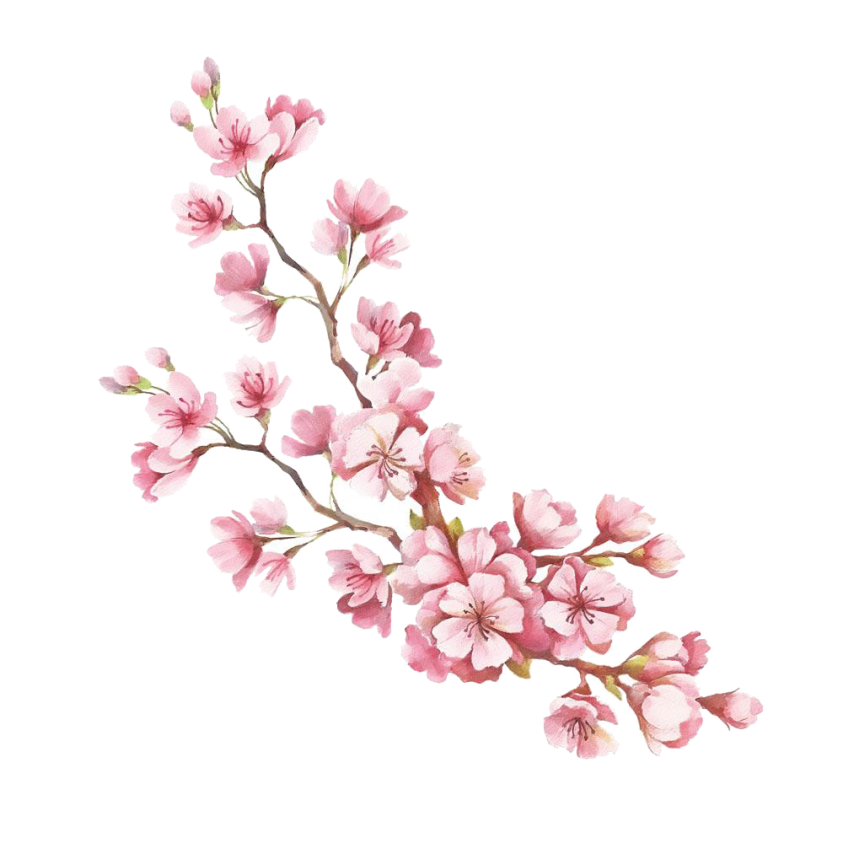 清新
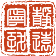 花卉
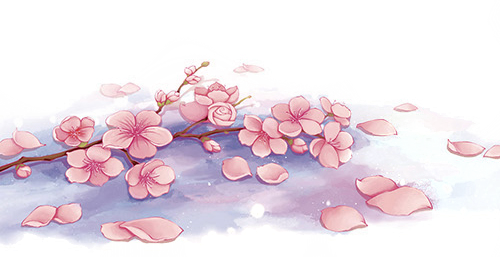 Please click here to modify the text for example The text here you may post texts
演示完毕 谢谢欣赏